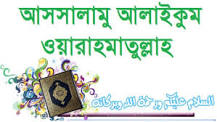 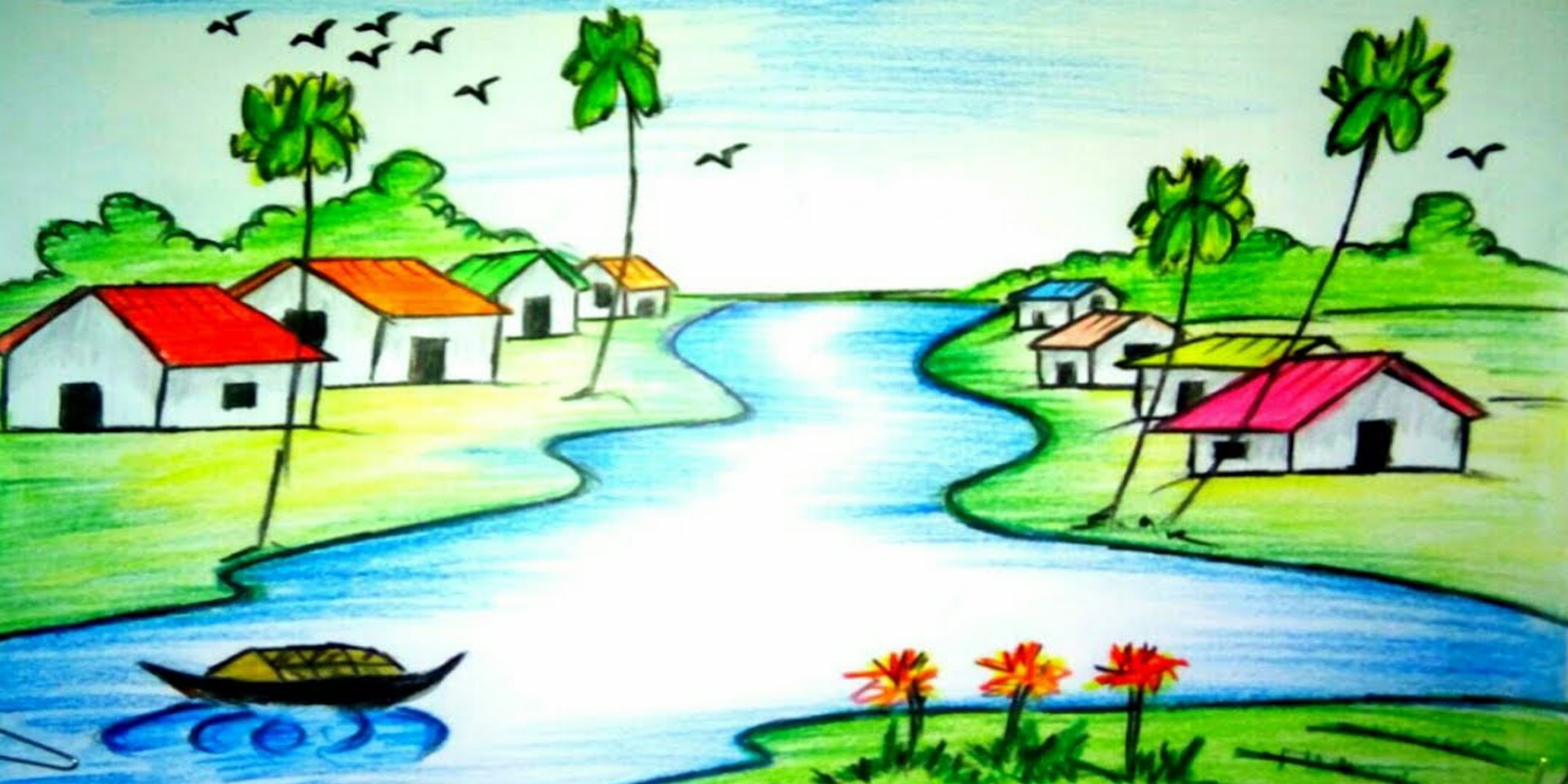 স্বাগতম
শিক্ষক পরিচিতি
নাসরীন জাহান রিতা
সহকারী শিক্ষক
ঢালুয়াপাড়া সরকারি প্রাথমিক বিদ্যালয় ।
ভালুকা/ময়মনসিংহ
পাঠপরিচিতি
যোগ সংক্রান্ত সমস্যা
শ্রেনিঃচতুর্থ
বিষয়ঃগণিত
পাঠ্যাংশঃ৫.1 গাণিতিক বাক্য এবং হিসাবের ধারাবাহিকতা।
শিখনফলঃ১৪.২.১ যোগ ,বিয়োগ,গুন,ভাগ সংক্রান্ত সমস্যার সমাধান 
করতে পারবে৷
চলো একটি মজার জিনিস দেখি৷৷
মনির ২০ টাকা দিয়ে খাতা কিনল এবং ৫ টাকা দিয়ে কলম কিনল৷সে মোট কত টাকা খরচ করল?
গাণিতিক বাক্যে লিখ ৷
পাঠ ঘোষণাঃযোগ সংক্রান্ত সমস্যা সমাধান ৷
চল,গানিতিক বাক্যের সাথে পরিচিত হই এবং ধারাবাহিকভাবে হিসাব করতে শিখি।

সোহেল ২৩০ টাকা দিয়ে একটি মুরগি কিনল ৷এরপরই সে ৬০ টাকা দিয়ে ডাল কিনল এবং ৪০ টাকা দিয়ে সবজি কিনল ৷সোহেল মোট কত টাকা খরচ করল তা গানিতিক বাক্যে প্রকাশ করি এবং সমসস্য্যা সমাাধাান করি ৷
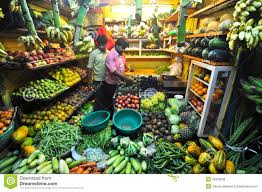 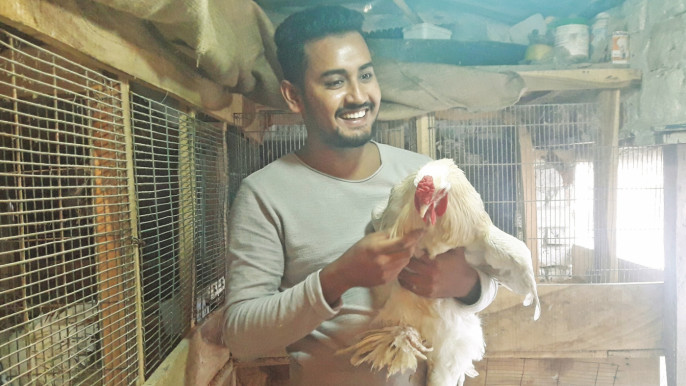 সমস্যাটি নিয়ে তোমরা চিন্তা কর এবং সমাধান কি হতে পারে তা
দলে আলোচনা কর ৷
চল,আমরা একটি সাধারণ গাণিতিক বাক্যে সমস্যাটিকে প্রকাশ 
করার চেষ্টা করি ৷
      গানিতিক বাক্য =
নিচের ধারণাগুলো দেখি,গাণিতিক বাক্যগুলো তুলনা করি এবং সমস্যা 
সমাধানে হাসান ওশিলার চিন্তাধারা  ব্যাখ্যা করি ৷
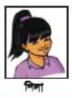 ২৩০+(৬০+৪০)=
৩৩০
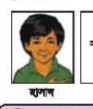 ২৩০+৬০+৪০=৩৩০
সংখ্যাগুলো আমরা  যে ভাবেই যোগ করি না কেন যোগফল একই হবে ৷দলগতভাবে  হিসাব করার ক্ষেএে  আমরা ‘( )’প্রথম  বন্ধনীর  ব্যাবহার করি ৷
২৩০+(৬০+৪০)
=২৩০+১০০
=৩৩০
ঝ্্্
২৩০+৬০+৪০
=৩৩০
আজকে আমরা যা যা শিখলাম  তা খাতায়   লিখ   ৷
মূল্যায়নঃ
নিচের গাণিতিক সমস্যাটির সমাধান  কর
৩২০+৪০+৫০ = কত?
বাড়ির কাজঃ

রীমার কাছে ১০০ টাকা আছে ৷তার বাবা তাকে ৩০ টাকা এবং মা
২০  টাকা দিল ৷তার কাছে মোট কত টাকা হলো ?
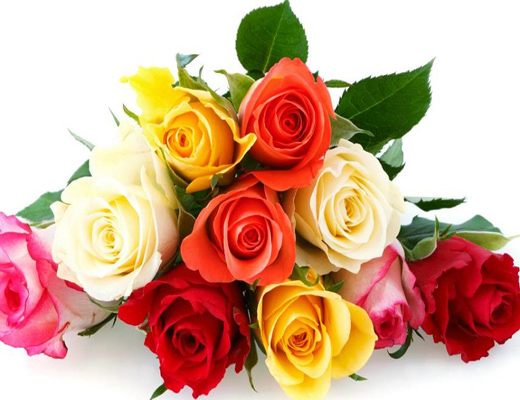 ধন্যবাদ